Memória sztoriaz információ tárolás története
www.eet.bme.hu
Dr. Kollár Ernő, Dr. Mizsei János
Források:
https://blog.eduguru.in/info/computer-memory-history 

https://www.livescience.com/20718-computer-history.html

https://www.livescience.com/technology/computing/quantum-computers-are-here-but-why-do-we-need-them-and-what-will-they-be-used-for

https://player.slideplayer.hu/25/8056664/#

https://www.kobakbt.hu/jegyzet/inftort/inftort.htm
2024. 11. 13.
2
Őskor
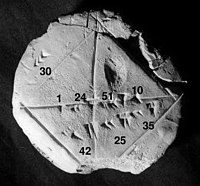 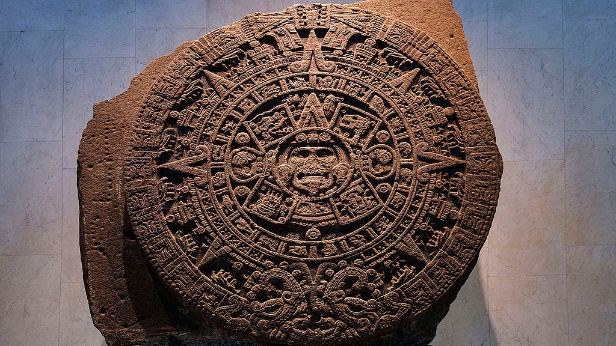 Eszközöket kb. 300 000 éve használ az emberiség, míg a számfogalom kb.  30 000 éves
Ókor
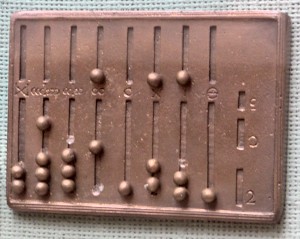 Azték napkő. Átmérője 3,6 méter, súlya megközelítően 24 tonna.
Gyök kettő kiszámítása agyagtáblán.
Az első ismert mechanikus számológép, az abakusz, kb. 5000 éves
A számítás és eredménye fizikailag nem válik el, „operatív tár”
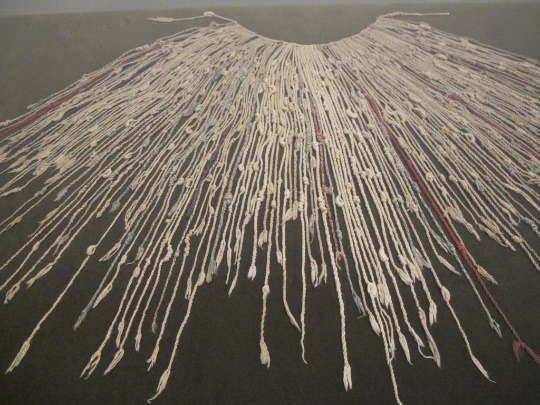 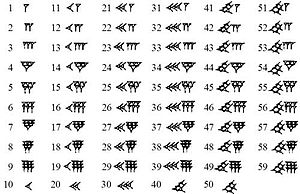 Mordvin számírás
Inka csomóírás
Igen tartósak!
Az alapok megvannak: adatbevitel (karcolás, írás), aritmetika (a műveletvégzés), memória (a számítás eredménye megmarad)
2024. 11. 13.
3
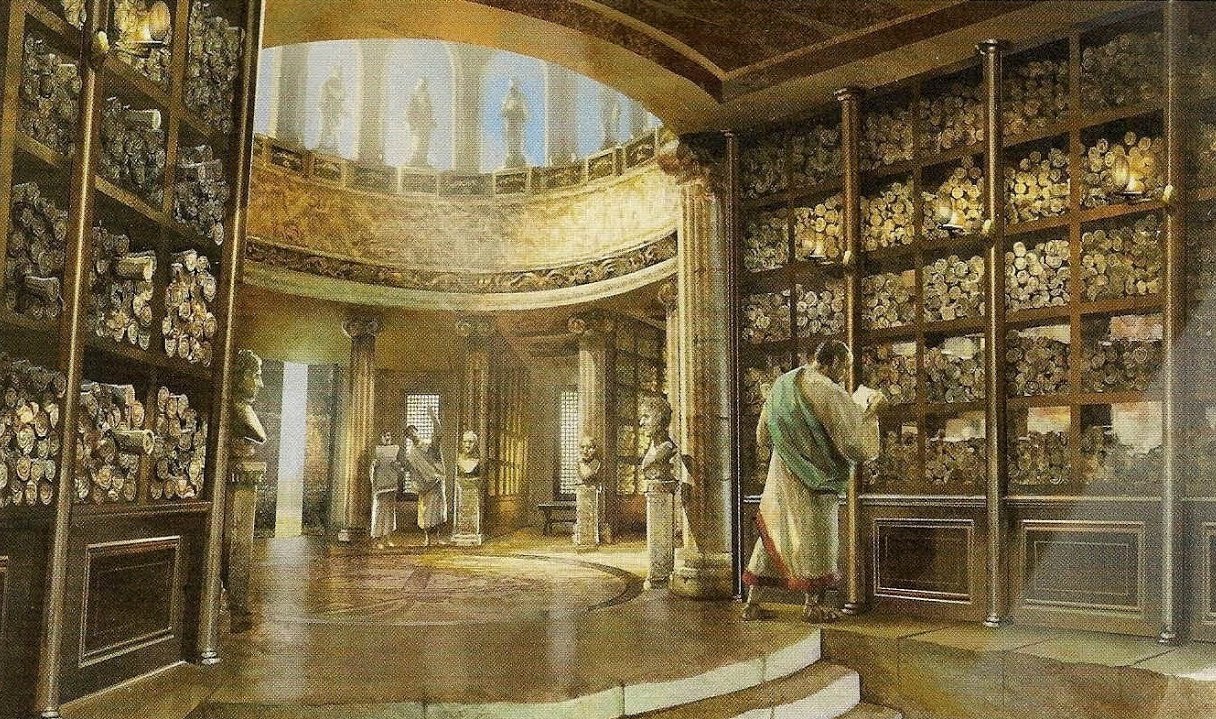 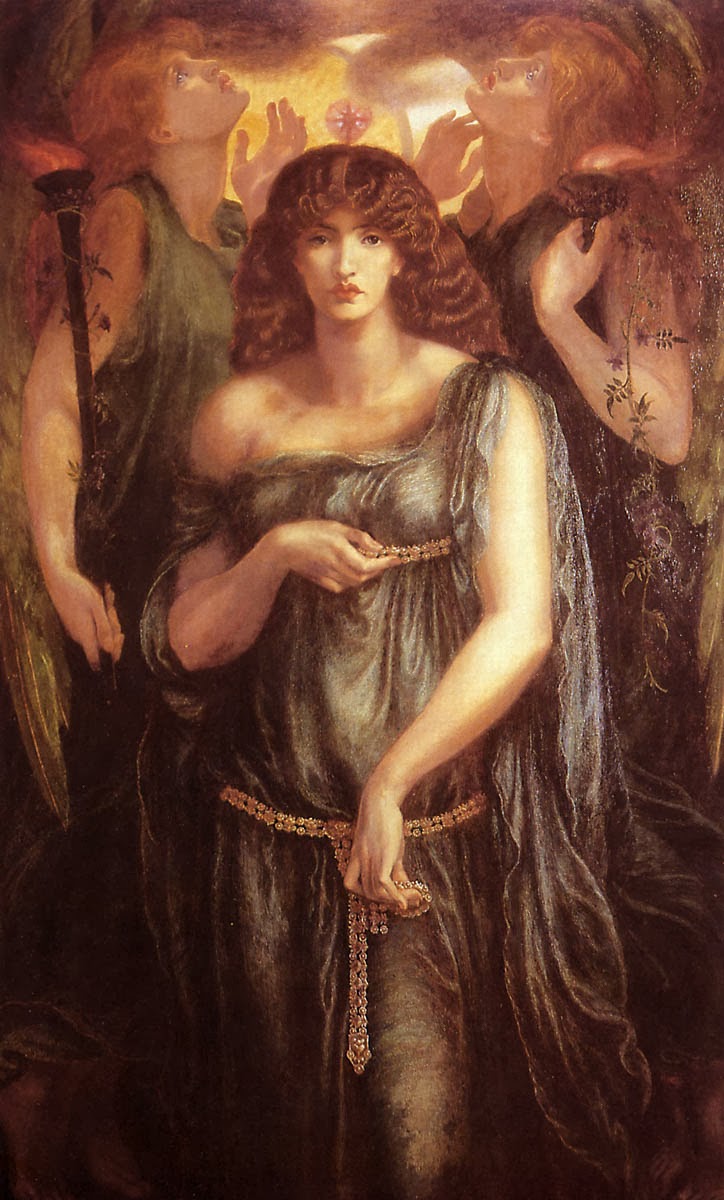 Az alexandriai könyvtár
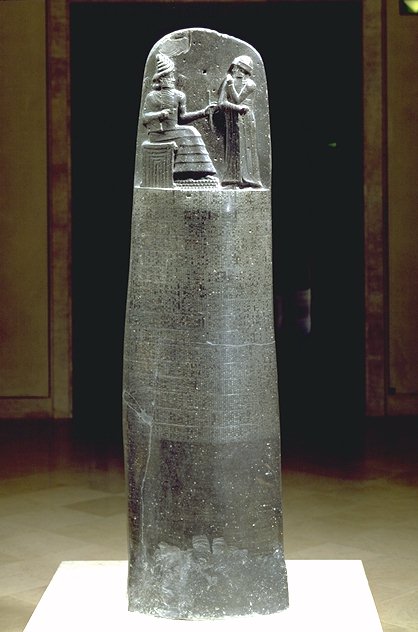 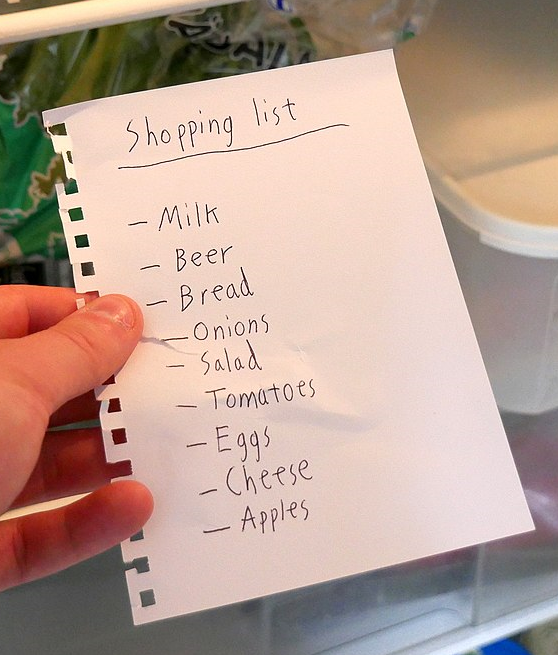 Mnemosyne, a görög mitologiában Uranos és Gaia leánya, az emlékezés meg az emlékező tehetség istennője, akit Zeus, miután a Pieriákban kilenc napig vele élt, a kilenc muzsa anyjává tett.
Hammurabi törvény”könyve”
2024. 11. 13.
4
Középkor:
Gazdasági, politikai fejlődés: megszaporodtak a számítási feladatok!
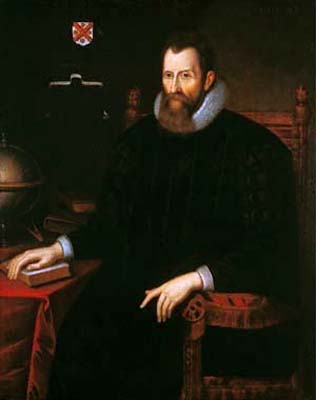 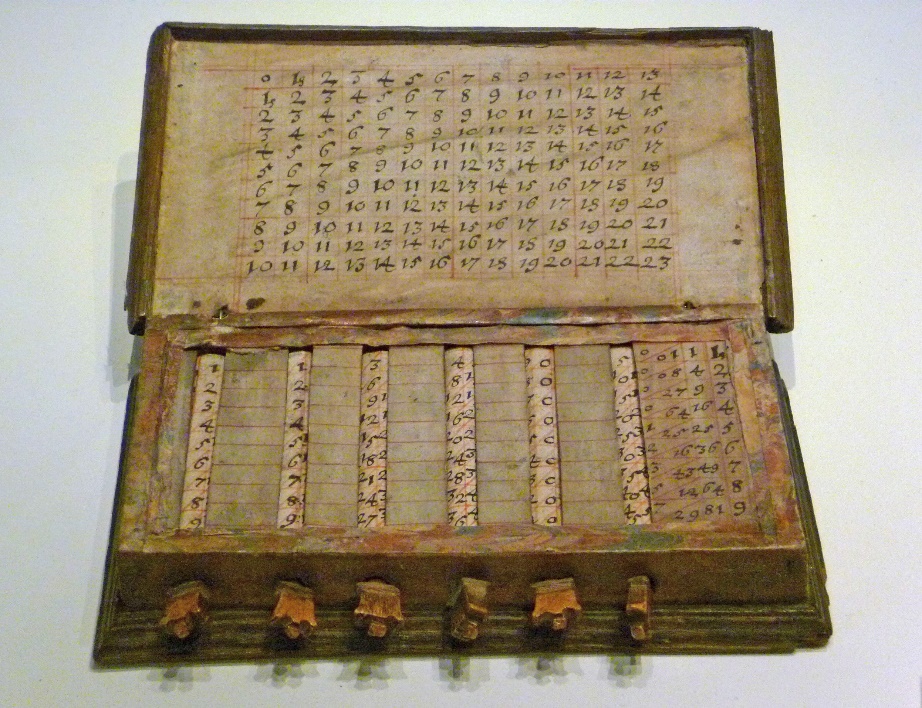 A számítás és eredménye fizikailag nem válik el, „operatív tár”
John Napier, 1550-1617
Munkássága: 
teológia
fegyverek, harci szekerek…
logaritmus
tizedestörtek jelölése
Napier csontok
2024. 11. 13.
5
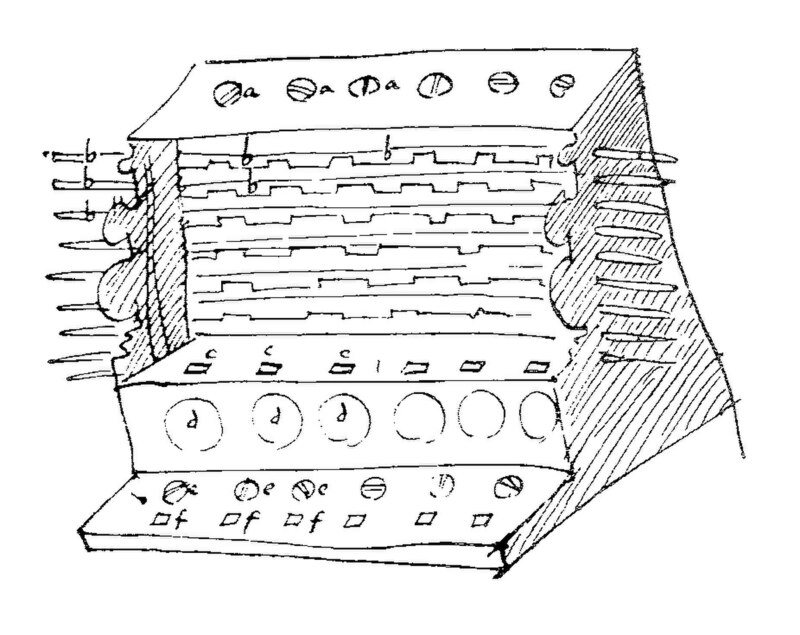 1623-ban Schickard építette az első automatikus számológépet, aminek a számoló óra nevet adta, hogy megkönnyítse a csillagászati számításokat.
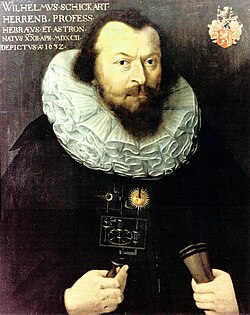 A számítás és eredménye fizikailag nem válik el, „operatív tár”
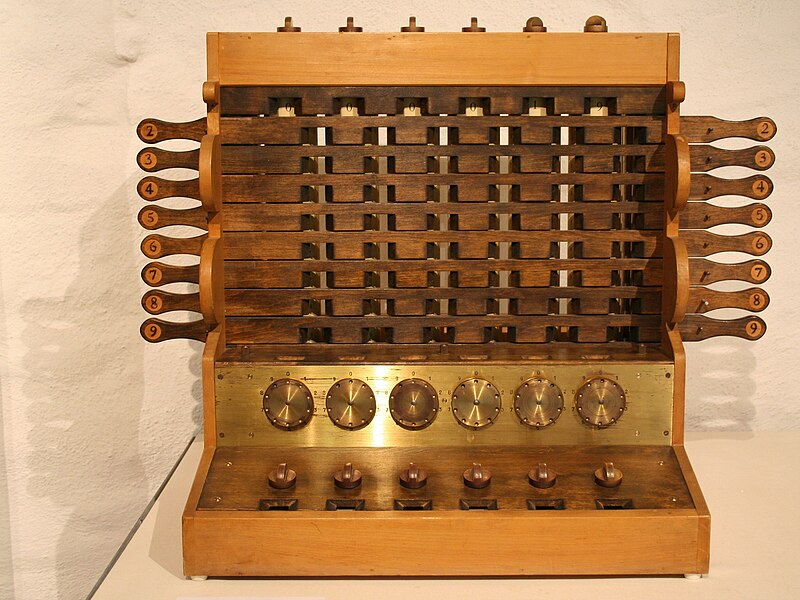 Wilhelm Schickard
1592-1635
2024. 11. 13.
6
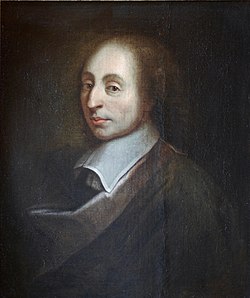 Pascal számológépe (1652)
A tízes számrendszerre épül, 8 jegyű számokat tud maximálisan kezelni. Olyan nagy népszerűségnek örvendett a korban, hogy elkezdték sorozatban gyártani. E géptípusból mára körülbelül 50 maradt fenn.
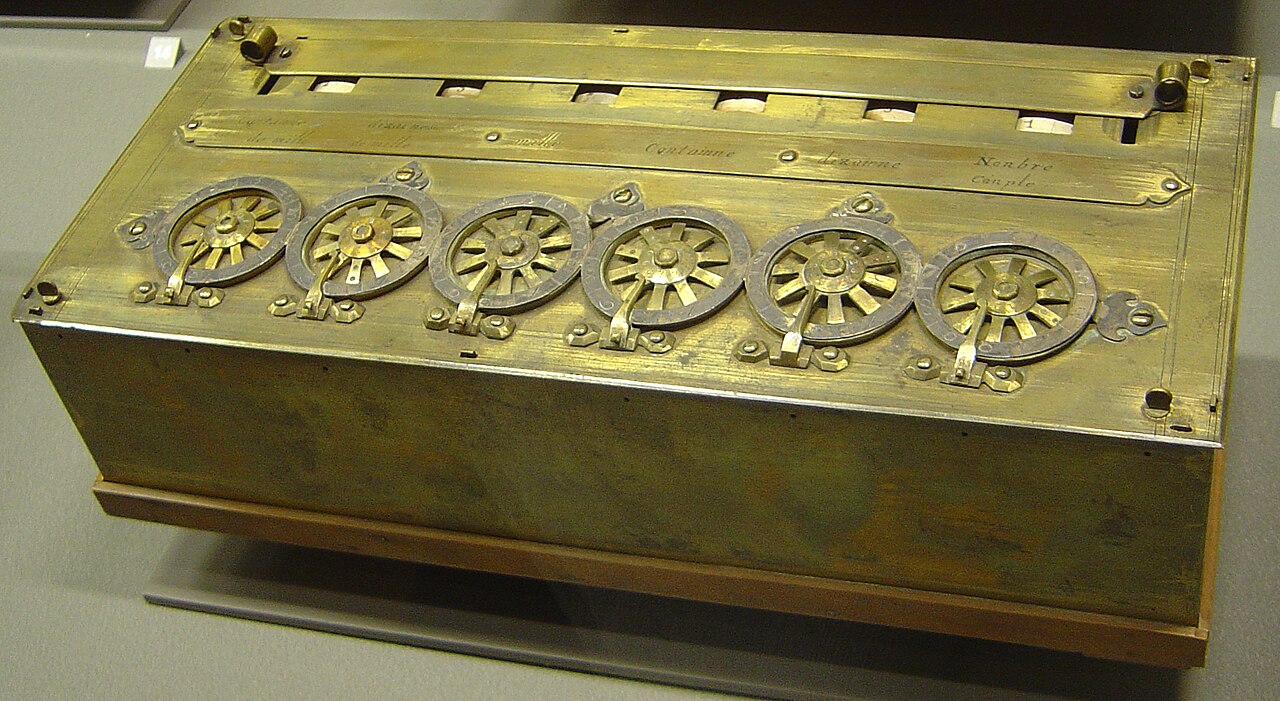 A számítás és eredménye fizikailag nem válik el, „operatív tár”
Blaise Pascal
1623-1662
2024. 11. 13.
7
Egy NDK-beli mechanikus számológép 1958-ból
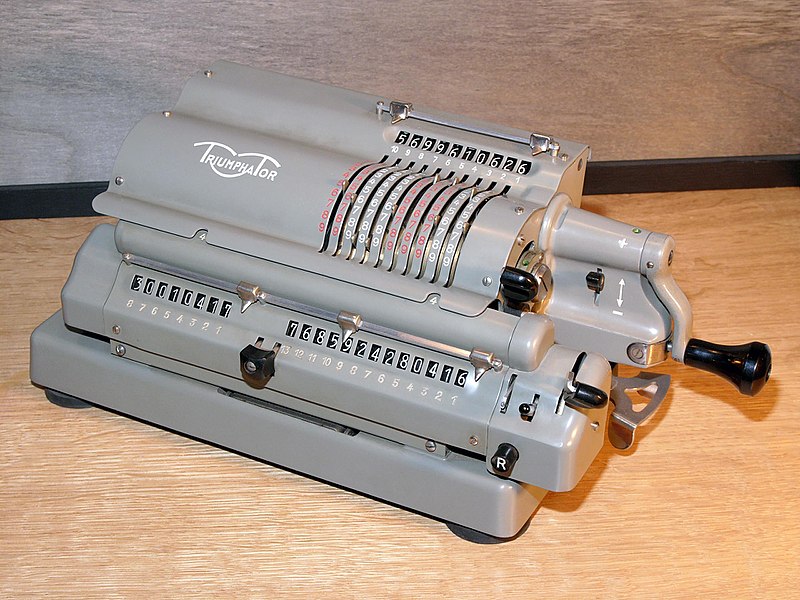 A számítás és eredménye fizikailag nem válik el, „operatív tár”
2024. 11. 13.
8
A programozás feltalálása
1786: Johann Müller német hadmérnök megfogalmazza, hogy szükség van a részeredmények tárolására. Ezen tárolót regiszternek nevezi el és feladatának az adatok ideiglenes elhelyezését jelöli meg.
Az adatok és részeredmények tárolása egyrészt alapfeltétele a programozhatóságnak, másrészt tényleges lépés afelé.
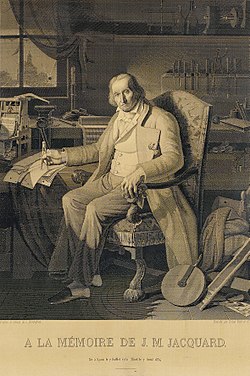 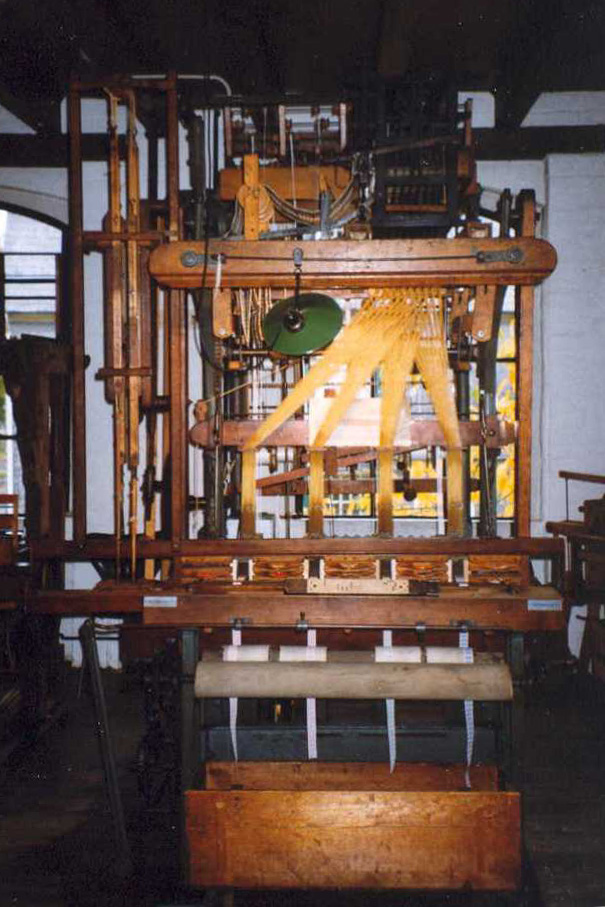 1820-ban Joseph Marie Jacquard olyan mechanikus szövőgépet épített, mely automatikusan, külső programozás révén szőtt mintákat: a gépet kartonból készült lyukkártya vezérelte, amely a mintákat tárolta. A gép széles körben elterjedt, alkalmazták is a szövőiparban, és létezése olyan tudósokat befolyásolt, mint Neumann János (tudjuk, hogy barátaival élénk eszmecseréket folytatott erről és hasonló gépekről).
A számítás és eredménye fizikailag elválik
Joseph Marie Jacquard
1752-1834
2024. 11. 13.
9
A „lyukas papír”
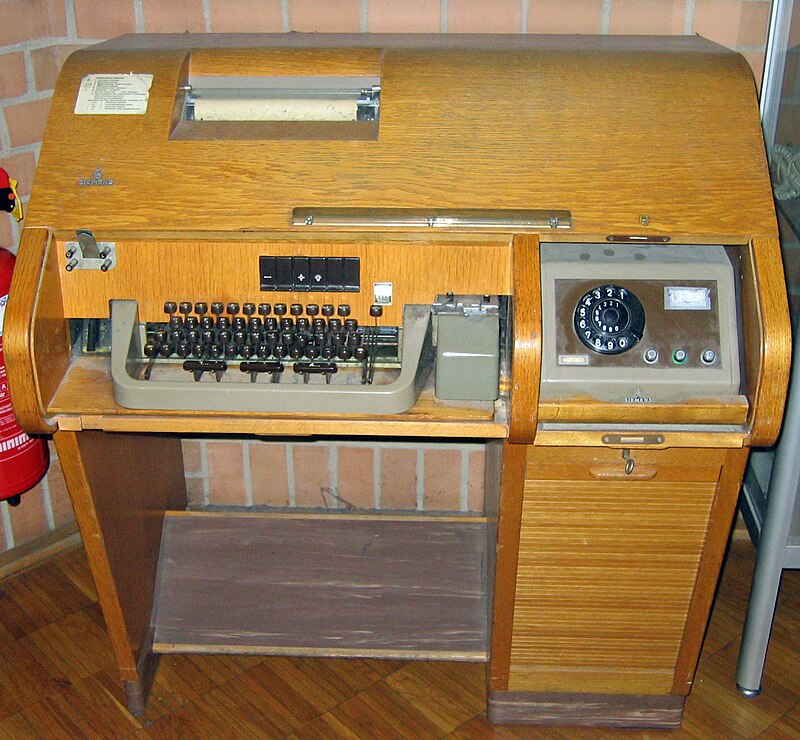 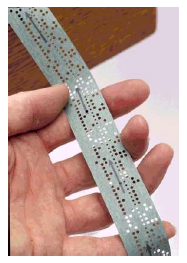 Az 1900-as évek technikája (távírás, telex, számítástechnika, titkosítás ~1990-ig)
2024. 11. 13.
10
A „lyukas papír”
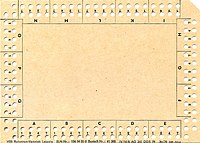 Vezérlés: szövőgépek, zenedobozok
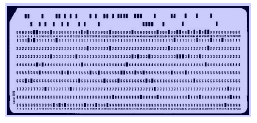 „Kézi” adatfeldolgozásra is alkalmas technika (Hollerith-től a könyvtárakig)
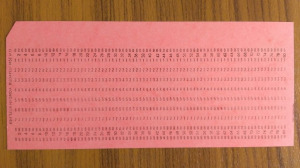 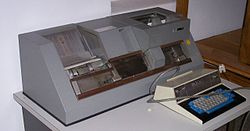 Lyukkártya: pld. egy-egy programsort, vagy adatsort tárol, rendezhető
Lyukkártya lyukasztó, szortírozó
2024. 11. 13.
11
A „lyukas papír” hétköznapjainkban
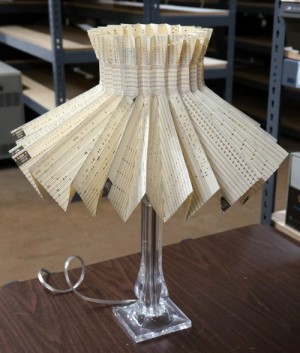 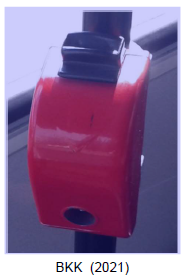 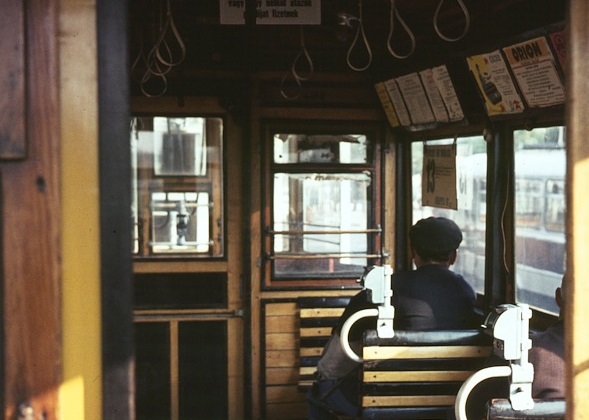 1968-ban, a BKV megalakulásával létrejött a kalauz nélküli közlekedés. Ekkortól az utasoknak a menetjegyet előre kellett megváltani, és a járműveken elhelyezett érvényesítő készülékkel kezelni.
2024. 11. 13.
12
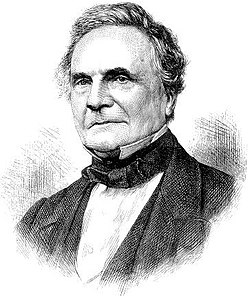 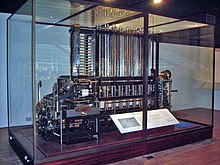 A programozható számítógép
Aminek minden programozható számológépnek meg kell felelnie:

ne kelljen mindig beállítani a számokat, meg lehessen adni egyszerre az összes számot és műveletet (ez például a lyukkártya segítségével oldható meg);
legyen utasítás (a művelet a lyukkártyán);
legyen külső programvezérlés (a lyukkártyákon tárolt utasítássorozat, a program);
legyen bemeneti egység (ez a lyukkártyát olvasó berendezés);
legyen olyan egység, amely a kiindulási és a keletkezett számokat tárolja (memória);
legyen aritmetikai egység, amely számológépen belül a műveleteket végzi el;
legyen kimeneti egység (a gép nyomtassa ki az eredményt).
A számítás és eredménye fizikailag elválik
Charles Babbage
1791-1871
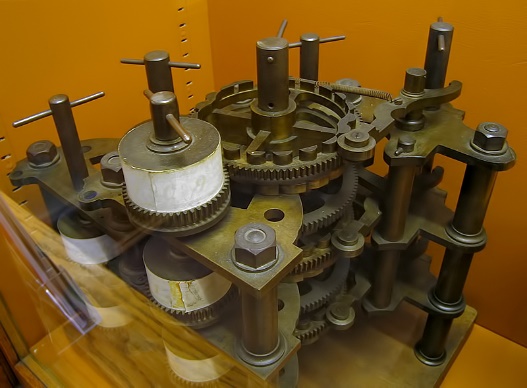 2024. 11. 13.
13
Neumann elv: adattárolás és programtárolás
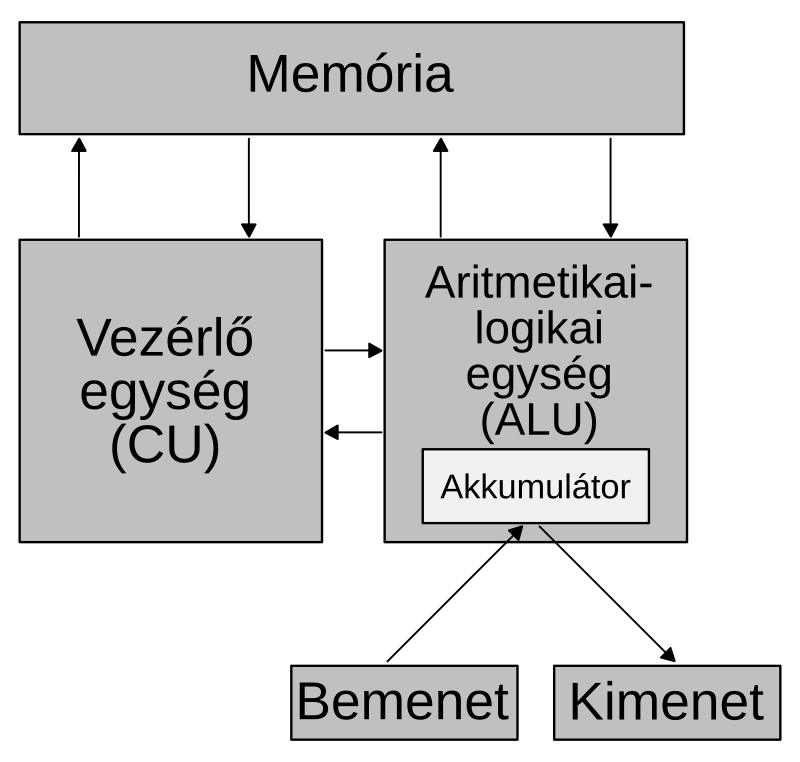 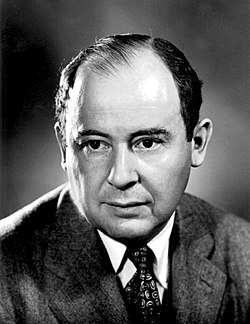 Neumann János
1903-1957
Lényegében Charles Babbage kritériumai blokkdiagramban megfogalmazva
2024. 11. 13.
14
Memóriák
elsődleges, másodlagos vagy harmadlagos tároló

maradandó vagy nem maradandó tároló (volatil, nonvolatil->tápfeszültség)

csak olvasható (ROM) vagy írható és olvasható is (EPROM), (EEPROM)

tetszőleges, közvetlen (RAM) vagy soros hozzáférésű

blokk vagy fájl hozzáférésű (szervezés)

a közvetítő közeg alapján: mechanikus, elektromechanikus, elektronikus-vákuumcsöves, mágneses, félvezetős, optikai, optikai-mágneses, egyéb szilárdtest (fázisváltozásos), termikus (?)
Energetika: egy bit, két stabil állapot
A számítás működésének (közegének) leképeződése
kT
2024. 11. 13.
15
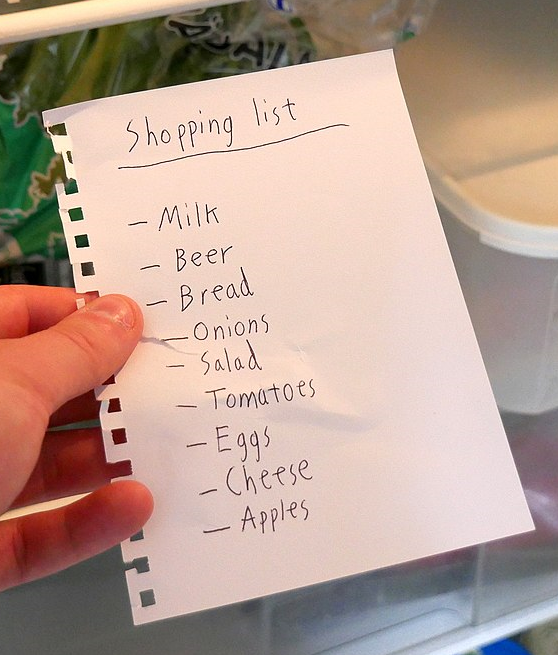 Mechanikus memóriák (nulladik generáció)
mechanikus számológépek állásai (fogaskerekek, logarléc)

papír, ceruza, radír (a törléshez), tinta (nem törölhető)

„lyukas papír”

lényegében minden, ember alkotta fizikai objektum egyfajta memória (könyv, hanglemez)
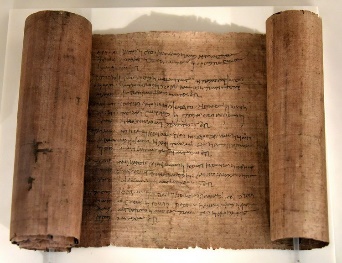 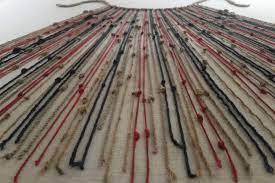 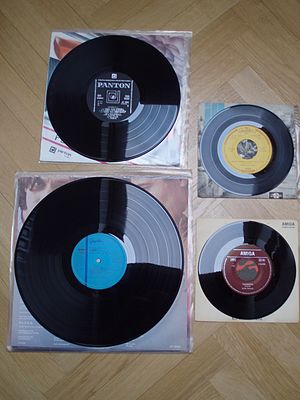 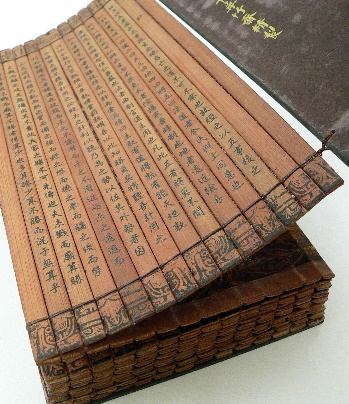 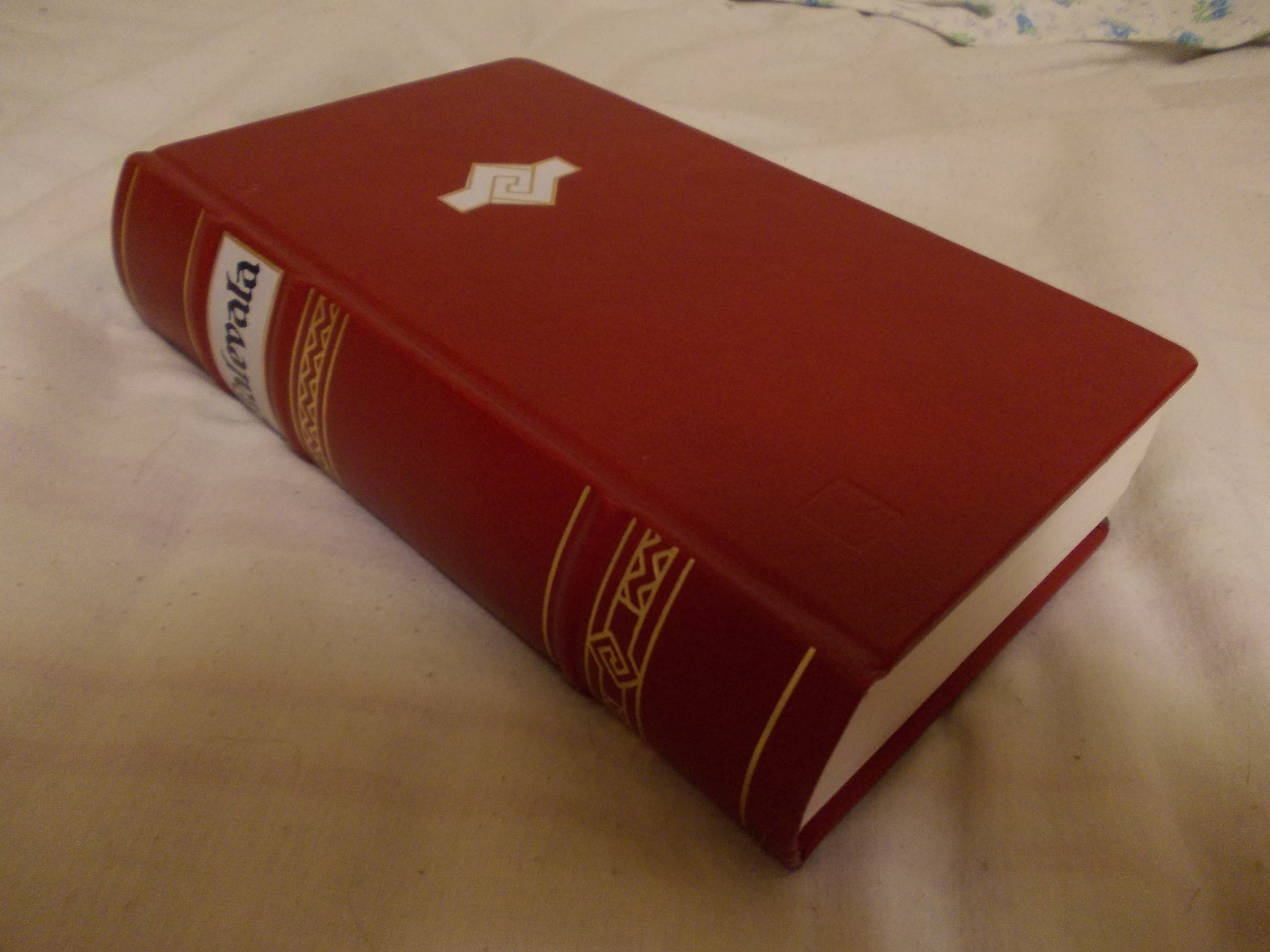 Elektromechanikus memóriák (első generáció)
elektromechanikus számológépek reléi öntartó üzemmódban
2024. 11. 13.
16
Elektronikus-vákuumcsöves flip-flop
(második generáció) -> főleg operatív tárak
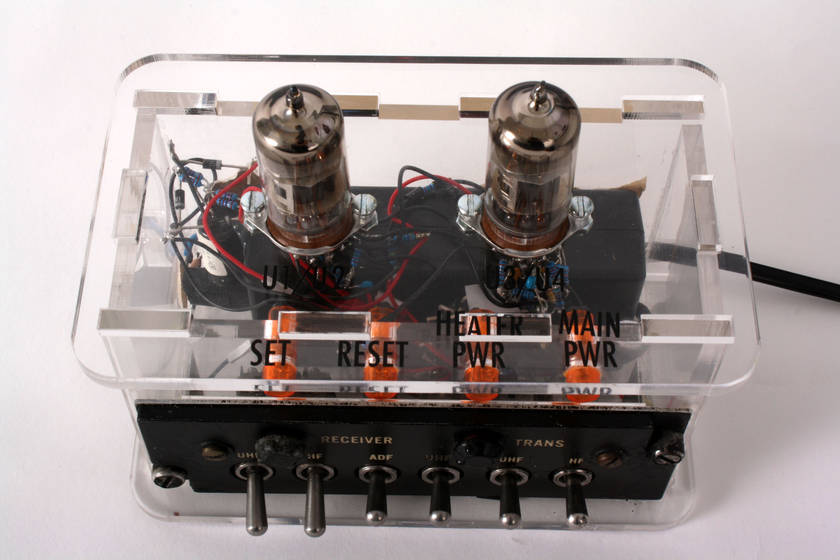 Rekonstruált flip-flop
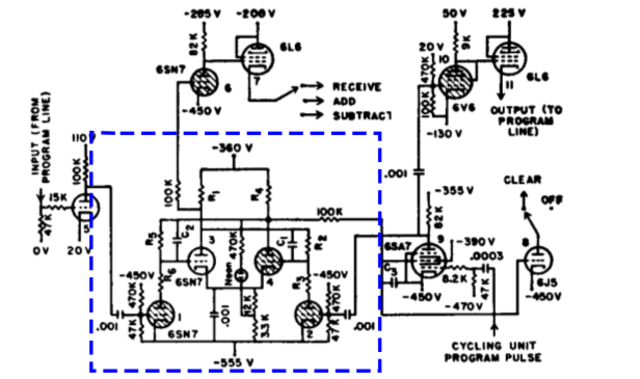 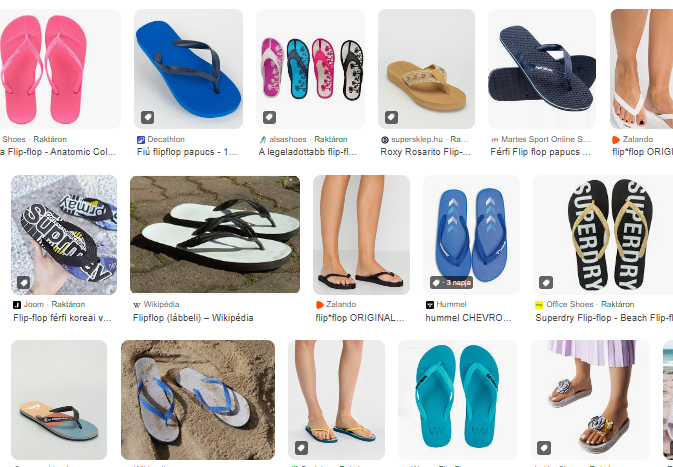 The ENIAC Accumulator program control circuit.
2024. 11. 13.
17
Mágneses tárolók
Operatív
ferritgyűrűs (a „holdraszállásig”, ott majdnem baj lett)














buborék (mozgó alkatrész nélküli mágneses adattár, rövid életű,1970-80)
spintronika: GMR hatás alkalmazása magneto-rezisztív tárolásra
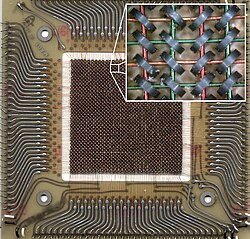 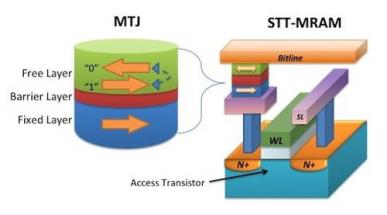 2024. 11. 13.
18
Spin: Einstein–de Haas effect
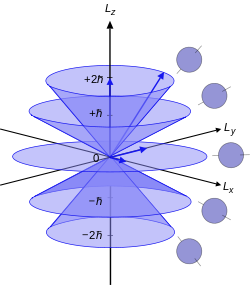 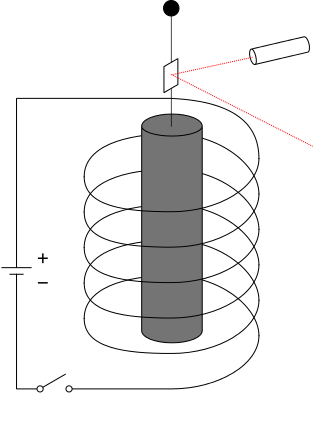 Switch on and off with the resonance frequency of the suspended mass
GMR - giant magnetoresistance
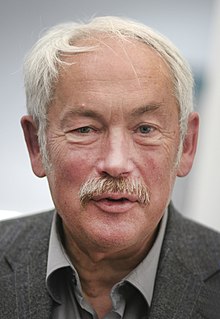 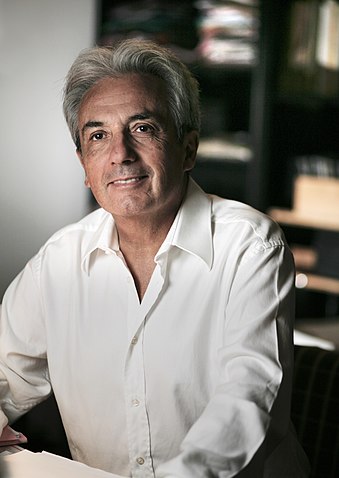 Spintronika: Stern-Gerlach kísérlet
Nobel Díj a GMR hatás felfedezéséért
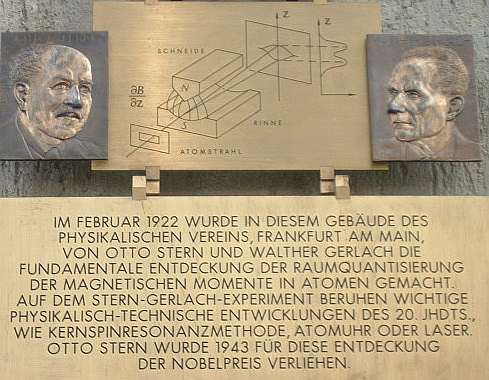 Peter Andreas Grünberg
1939-2018
Albert Fert
1938
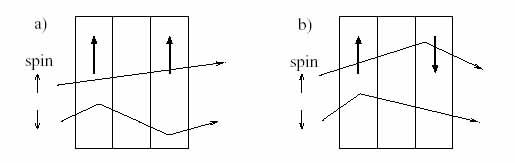 Low resistance					high resistance
February 6, 2013
Spin- valve                            MRAM
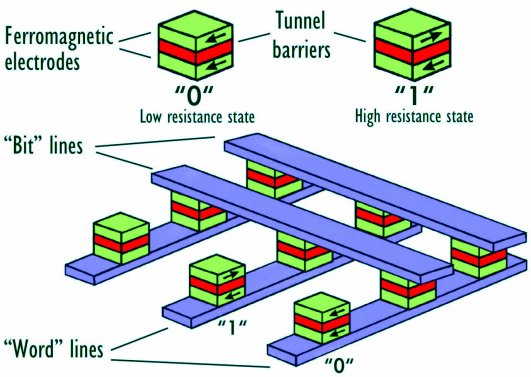 Mágneses tárolók
háttér, archív
Mozgó alkatrészekkel:

mágnesezhető drót 1930-1950

polimer szalag mágnesezhető bevonattal

dob (második generációs gépekhez)

lemez (hosszú fejlődéstörténet)

„floppy” 

„merev”
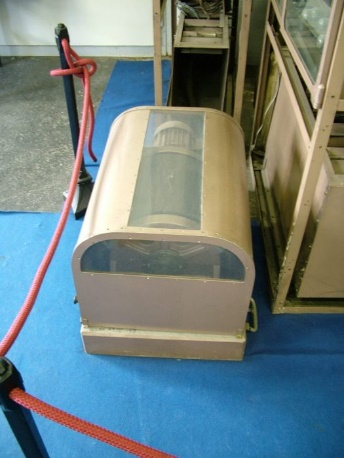 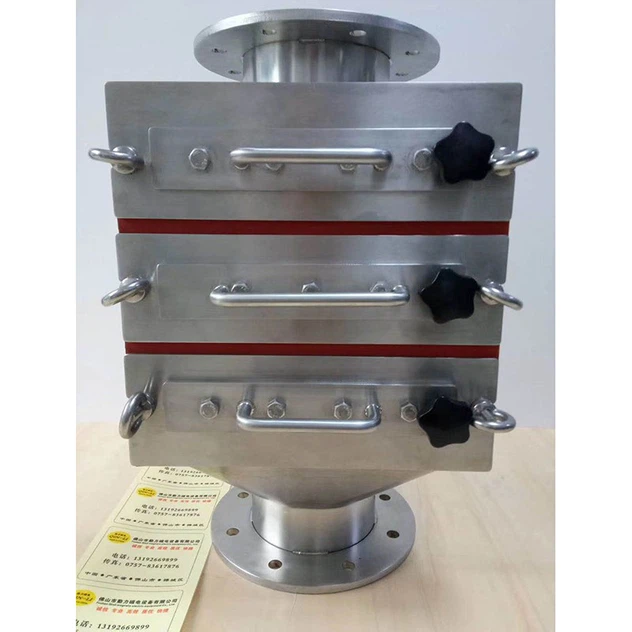 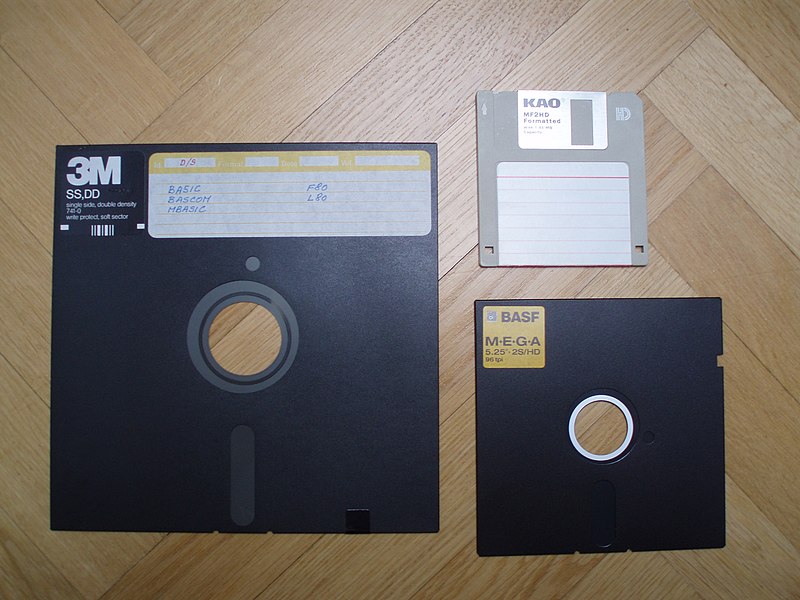 2024. 11. 13.
22
Mágneses tárolók: merevlemezek
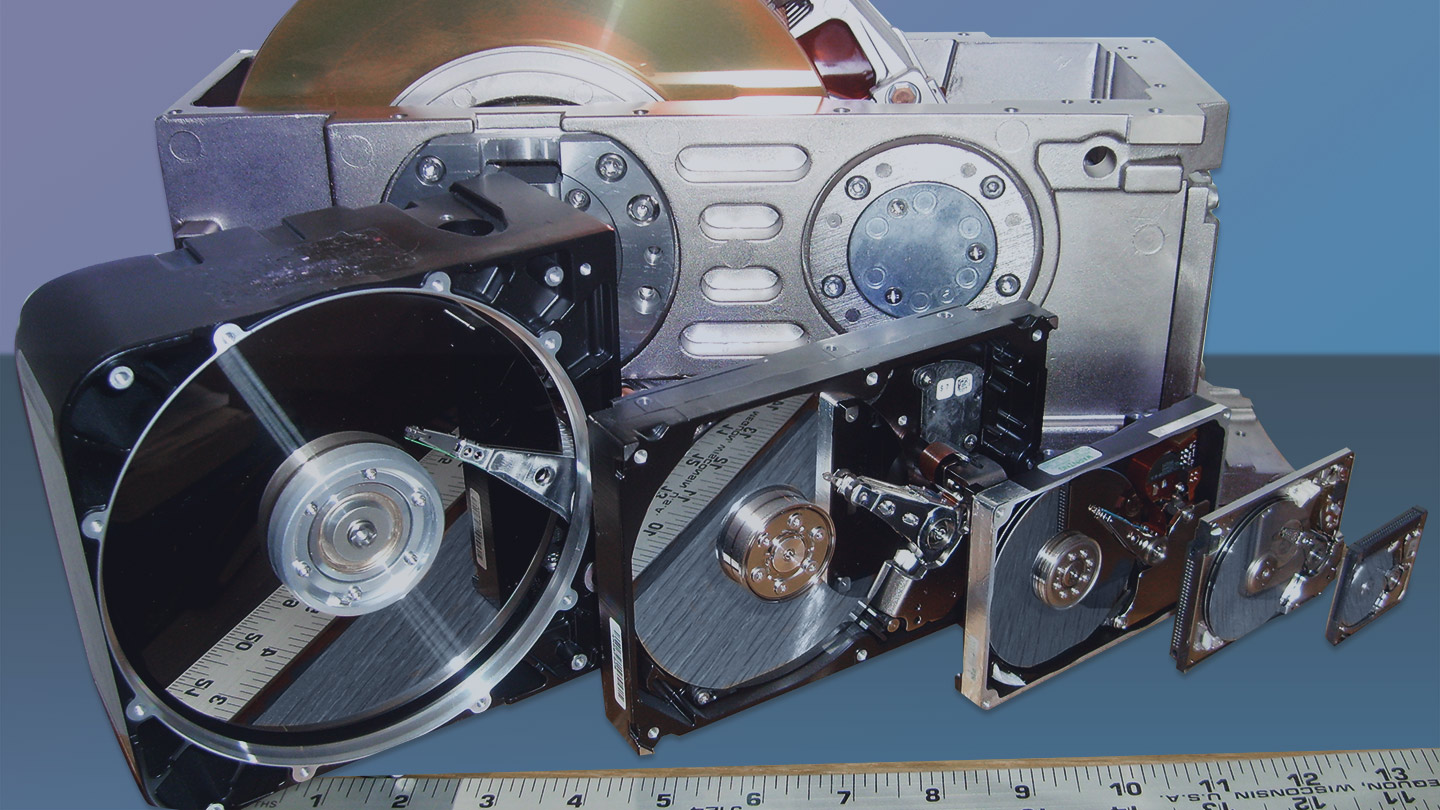 RAMAC: 5MB, kell-e több? 
. https://www.backblaze.com/blog/history-hard-drives/com)
2024. 11. 13.
23
Mágneses tárolók: merevlemezek
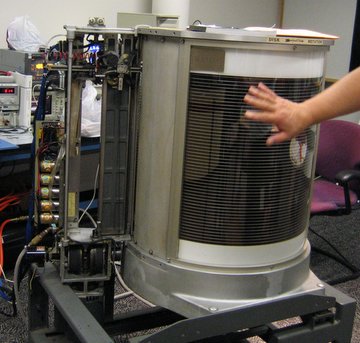 RAMAC: 5MB, kell-e több? 
1954, december 24.
. https://www.backblaze.com/blog/history-hard-drives/com)
2024. 11. 13.
24
Mágneses tárolók: merevlemezek
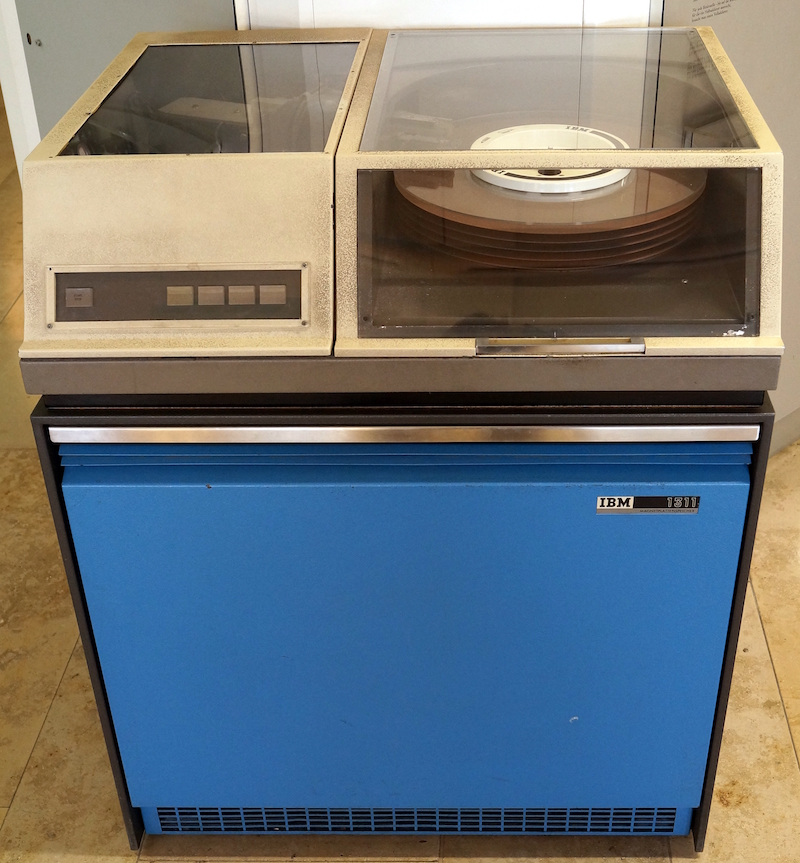 1962, IBM 1316, 24 inch, 2MB lemezenként
. https://www.backblaze.com/blog/history-hard-drives/com)
2024. 11. 13.
25
Mágneses tárolók: merevlemezek
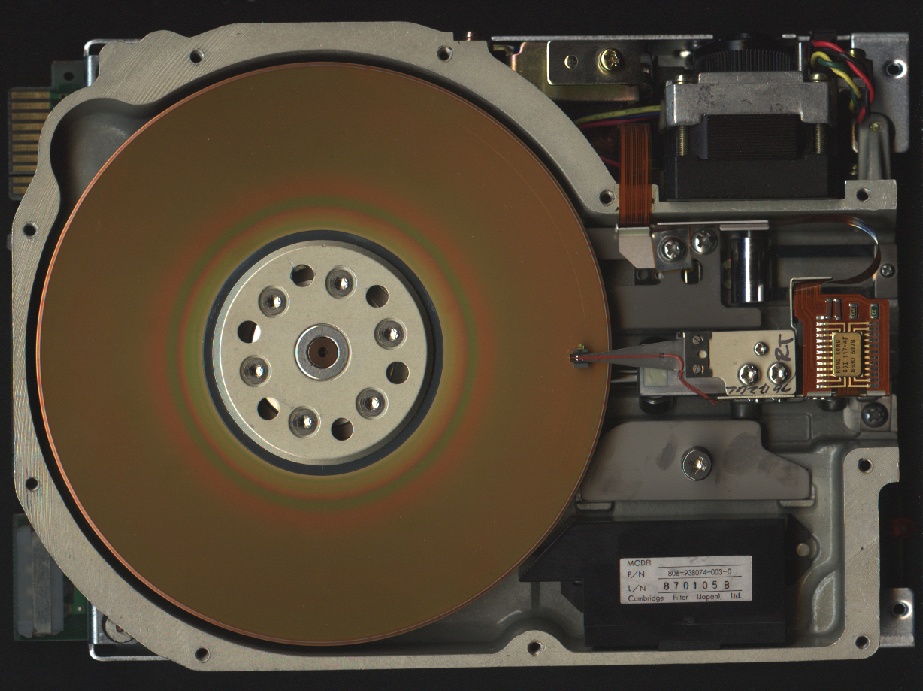 PC kikényszerítette igény:  1980, 5MB, 5.25  $1,500
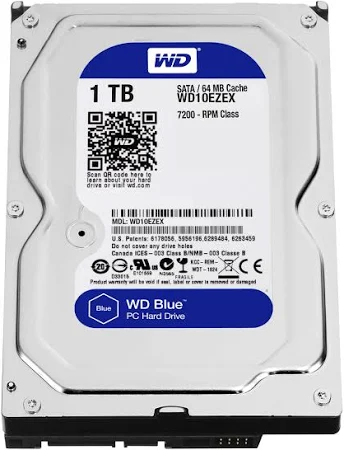 2007, TB
. https://www.backblaze.com/blog/history-hard-drives/com)
2024. 11. 13.
26
Összetett éves növekedési ráta (CAGR)
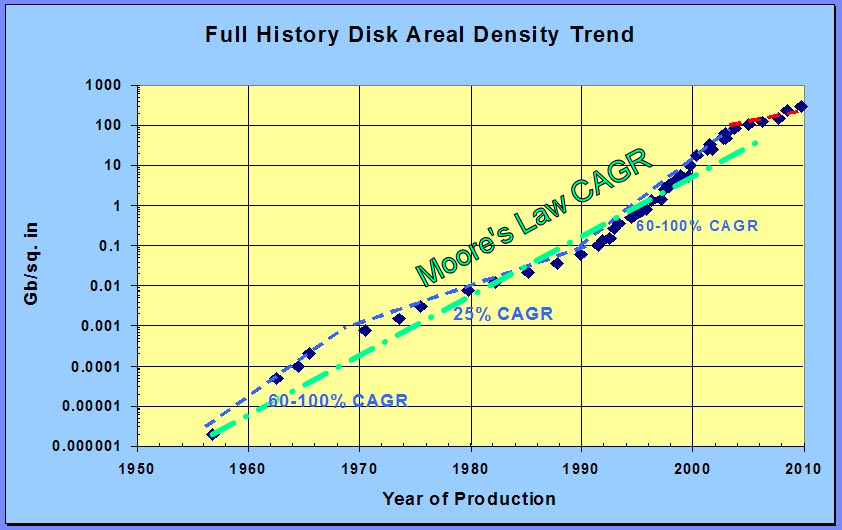 Ma SSD, solid state driver, más történet: félvezetők
2024. 11. 13.
27
Hard disk (mágneses) fejlődésének összefoglalása
2024. 11. 13.
28
Hard disk (mágneses) fejlődésének összefoglalása
2024. 11. 13.
29
A HDD (mágneslemez) fejlődése számokban
2024. 11. 13.
30
Félvezetős memóriák
Először: operatív        		Ma: háttér, archív IS
„nonvolatil”, EEPROM 
elektromosan újraírható, PROM + töltéstárolás, vagy eltolható küszöbfeszültség
ROM: csak olvasható,
Pld. maszk-programozott
(PROM: korlátozottan írható)

SRAM: bistabil multivibrátorok, az adott generációnak megfelelő technológiával (2-5)

DRAM: kapcsoló + kondenzátor az adott generációnak megfelelő technológiával (2-5)
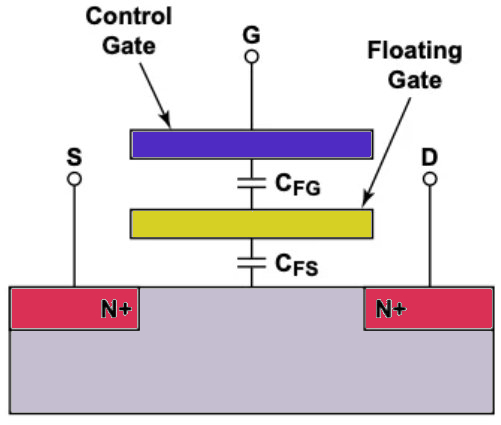 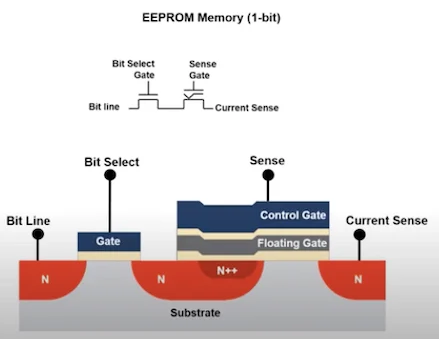 2024. 11. 13.
31
Félvezetős memóriák
SRAM: bistabil multivibrátorok, az adott generációnak megfelelő technológiával (2-5)
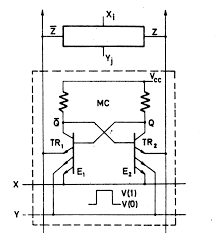 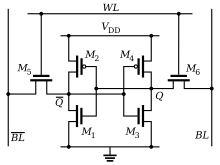 DRAM: kapcsoló + kondenzátor az adott generációnak megfelelő technológiával (2-5)
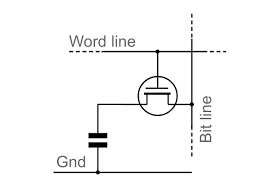 2024. 11. 13.
32
16-bit SP95 Bipoláris SRAM, 1965
Az IBM első memória lapkája a  System/360 számítógépekhez
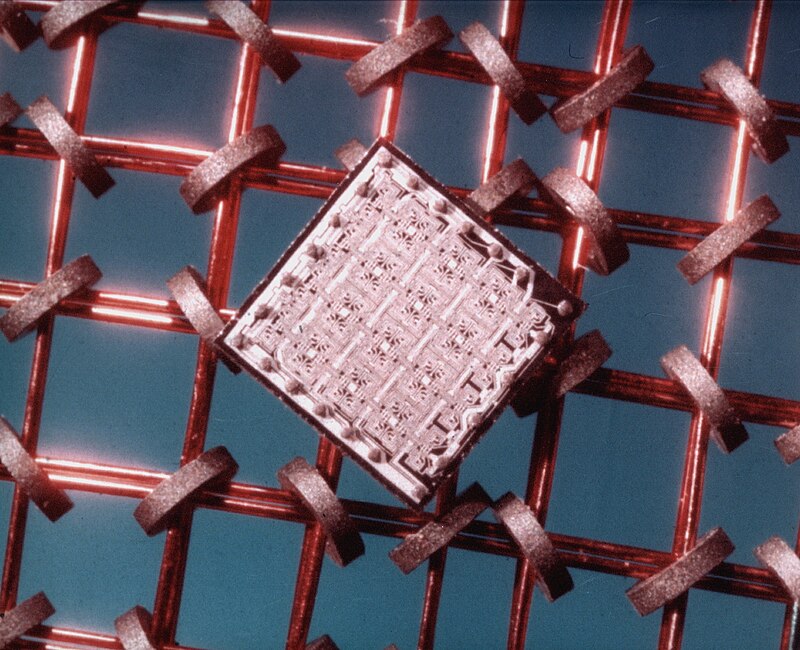 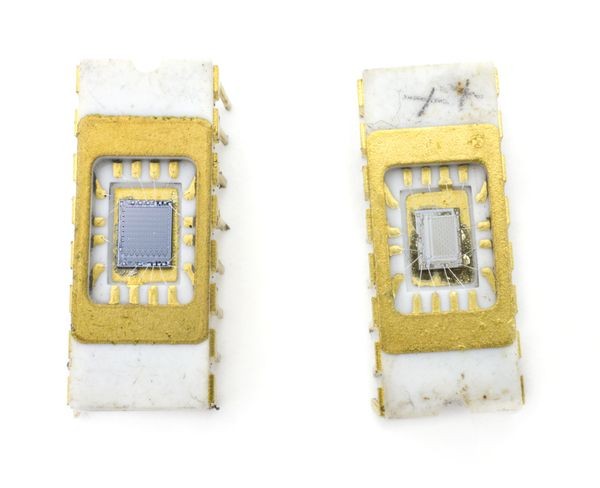 256-bit Bipolar SRAM, Fairchild, 1971
The oxide-isolated bipolar process supported the speed needs of supercomputers.
2024. 11. 13.
33
Intel 1103 MOS DRAM (1 K)
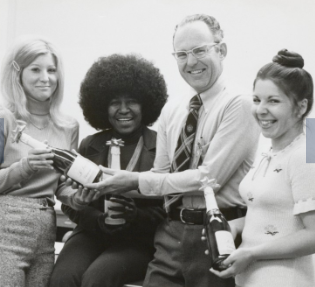 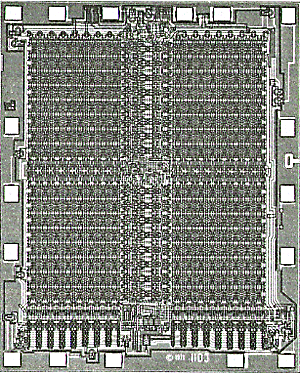 G. Moore ünnepli (1970)
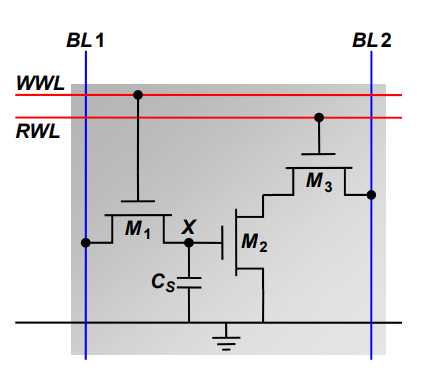 Háromtranzisztoros cella
2024. 11. 13.
34
Intel 1103 MOS DRAM (1 K), 256 bit látszik a képen
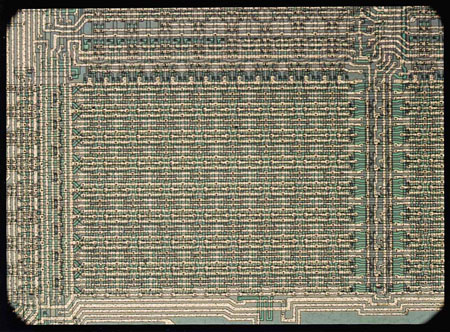 2024. 11. 13.
35
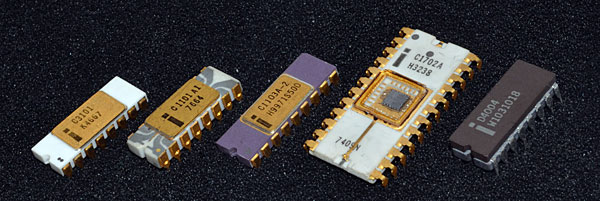 November 1971.Intel 4004: The first microprocessor.
    A 4-bit microprocessor (central processing unit on a chip).
    The 4004 had only 2300 transistors and ran at a clock speed of 740KHz; but it was a historic breakthrough that enabled the ubiquitous computing technology we have today.
April 1969.
Intel 3101: The first solid state memory chip.
    Intel’s first product, this is a 64-bit SRAM (Static Random Access Memory).
    It applied the newly developed Schottky Bipolar technology, which made it twice as fast as earlier implementations.
July 1969.Intel 1101: The first MOS memory chip.
    A 256-bit SRAM (Static Random Access Memory).
    The 1101 was developed in parallel with the 3101, but lost the race to be Intel’s first product. It was produced with Silicon gate p-MOS (Metal Oxide Semiconductor) technology, which gave Intel the edge it needed to produce high density memories.
October 1970.Intel 1103: The first DRAM memory chip.
    A 1024-bit DRAM (Dynamic Random Access Memory).
    This is the chip that kicked magnetic Core Memory out of the game, making Intel a world leader in memories for a decade.
September 1971.Intel 1702: The first EPROM chip.
    A 2048-bit EPROM (Erasable Programmable Read Only Memory).
    This chip, which can be erased by shining UV light through its quartz window, was based on a serendipitous discovery made by Dov Frohman.
2024. 11. 13.
36
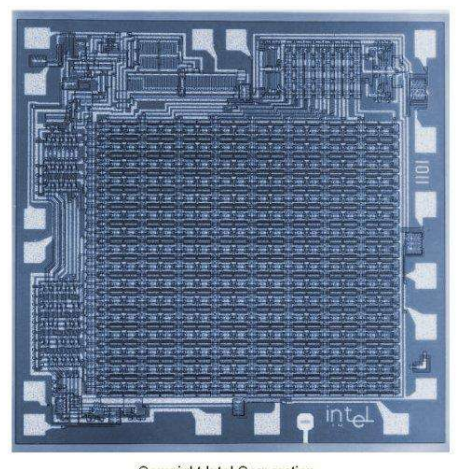 1101: The first MOS memory chip.
2024. 11. 13.
37
16 K MOS DRAM cellái
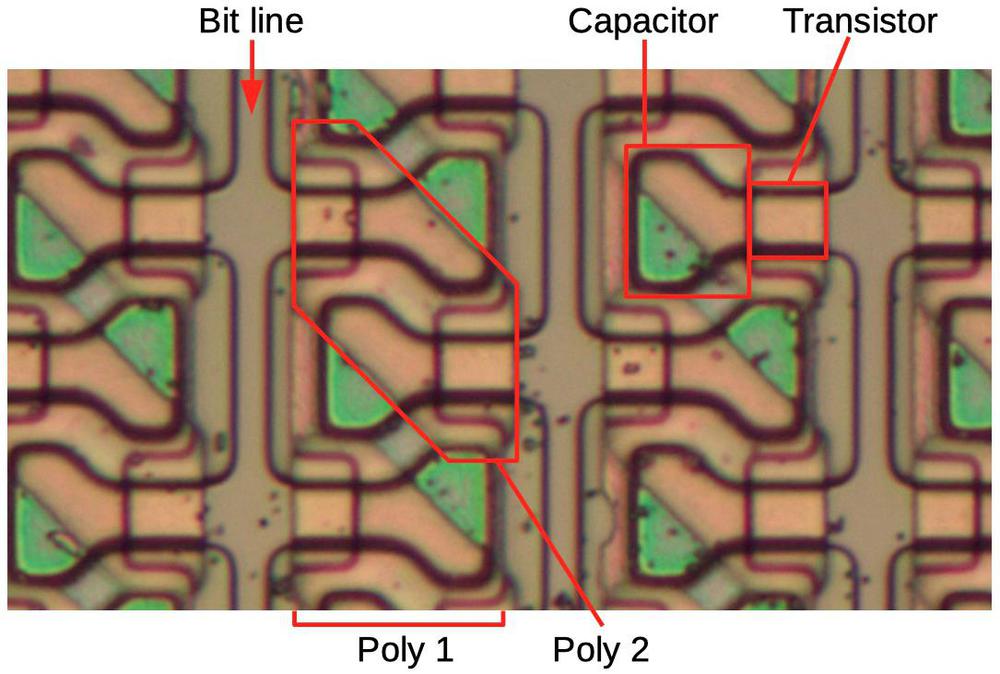 2024. 11. 13.
38
A DRAM cella  fejlődése
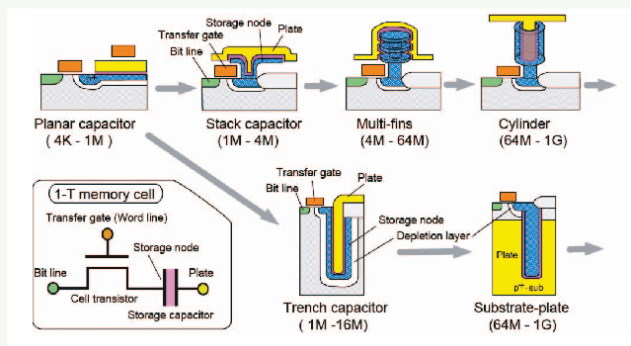 1970
2000
1980
2024. 11. 13.
39
A „soft error”, 1970-es évek
A tokozásból jövő alfa részek átírták a memóriát!
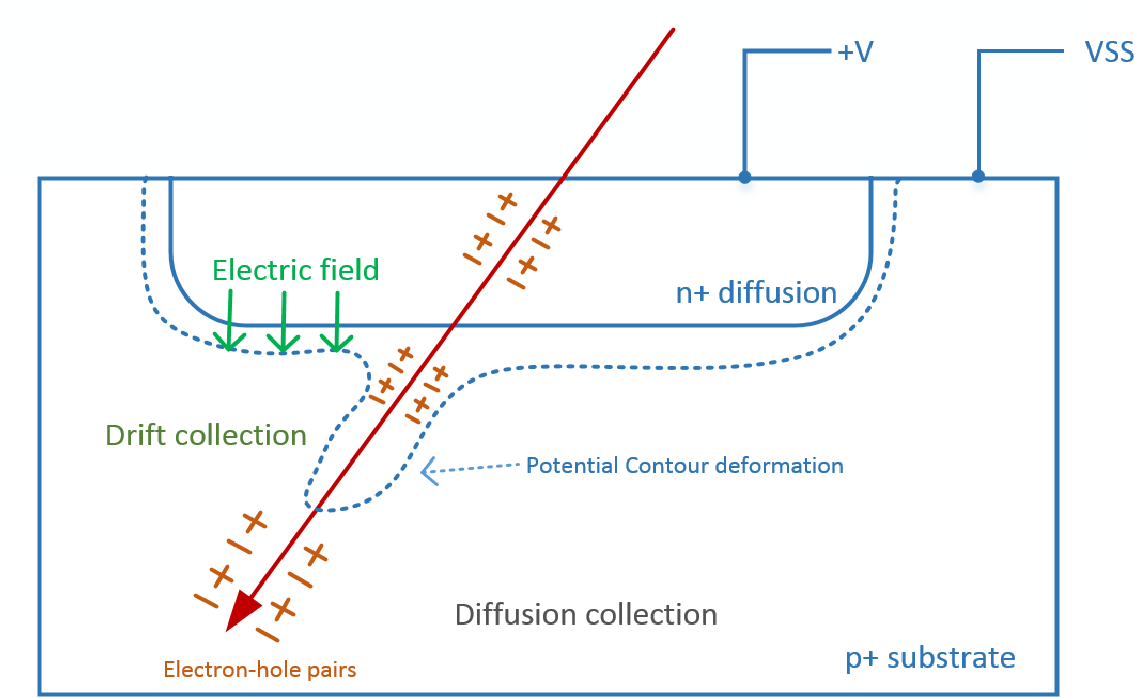 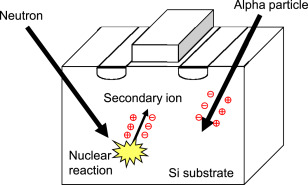 2024. 11. 13.
40
Pásztázó elektronmikroszkópos kép az első árokkapacitásos DRAM celláról
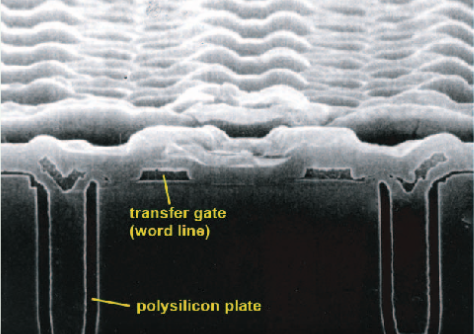 2024. 11. 13.
41
EEPROM: elektromosan újraírható – memória kártya történet
PROM + töltéstárolás, vagy eltolható küszöbfeszültség
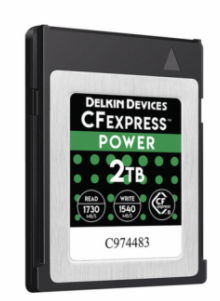 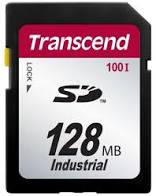 Serial Access
SD Card
SD Card
Parallel Access
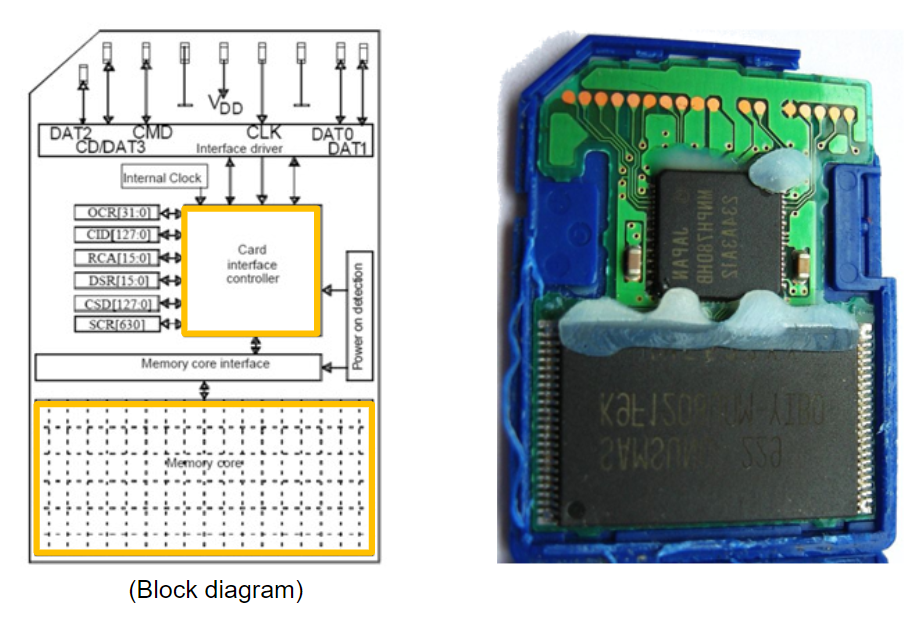 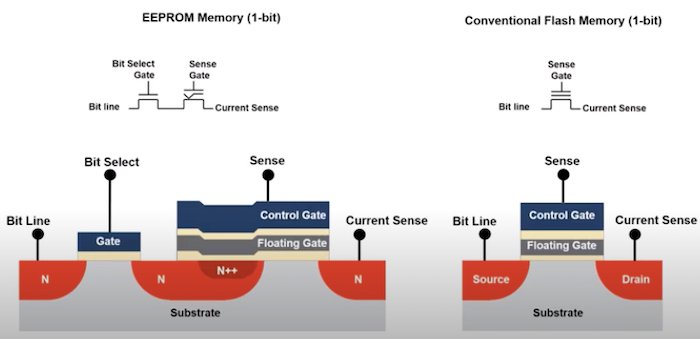 M x N Array
Cell
Memory IC
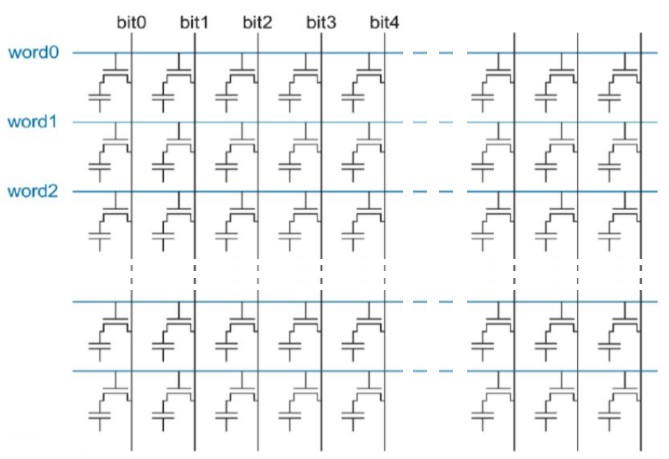 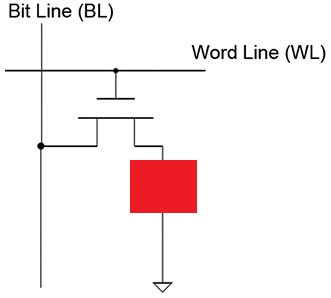 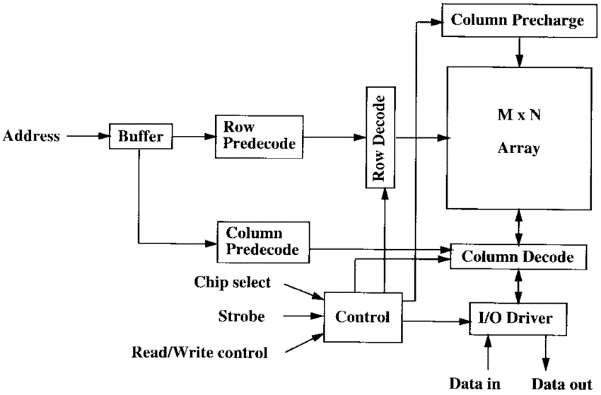 2024. 11. 13.
42
32K-bit EPROM, AMD, 1980
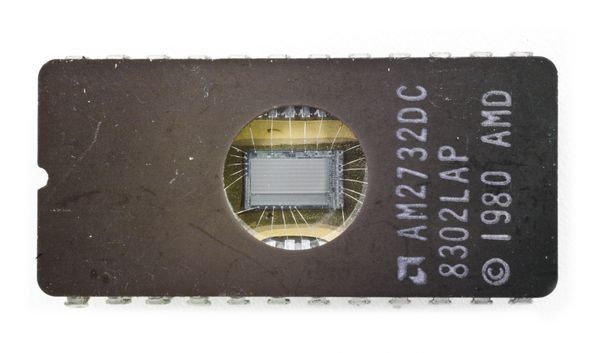 2024. 11. 13.
43
Memória kártya történet: a mindent átfogó digitalizáció kulcsa
1980: Toshiba, NOR-type „flash memory”, EEPROM 
1984: piacra kerül
1991: NAND-type flash memory
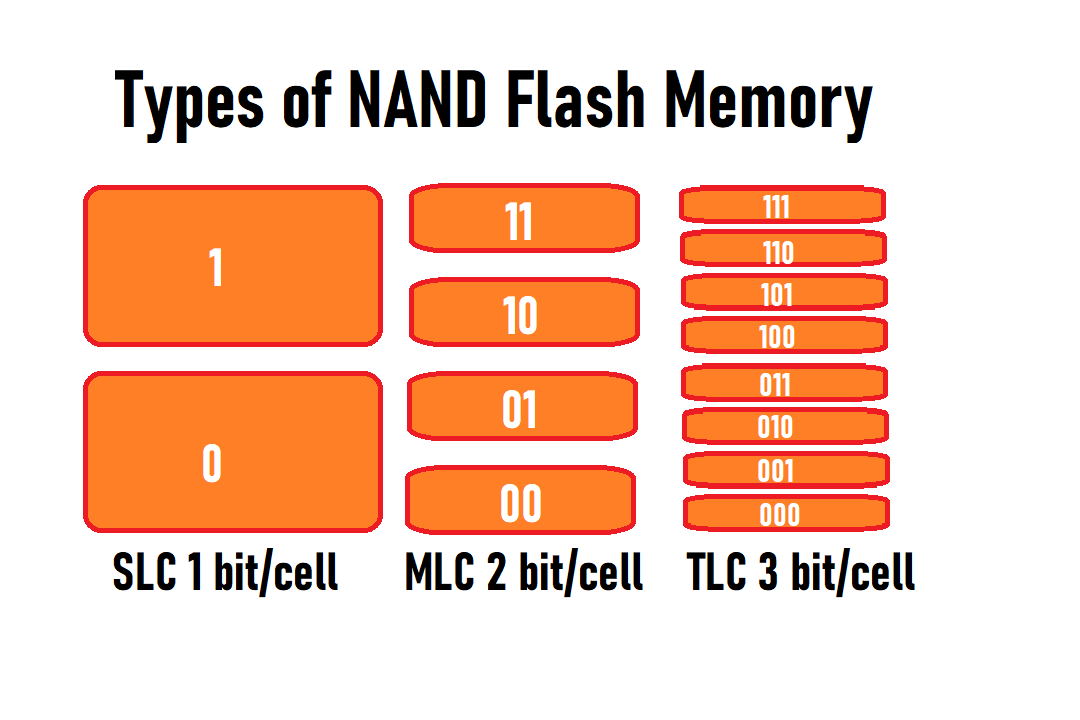 1995: SmartMedia Card (SM/SMC) NAND-based flash memory card
1997: Multimedia Card (MMC)
1998: Memory Stick (MS) 
1999: Secure Digital card (SD)   
2000: USB (Universal Serial Bus)
2010: SDXC (Secure Digital Extended Capacity) 1 TB 
2016: Universal Flash Storage (UFS) from Samsung
Irány: 128 TB
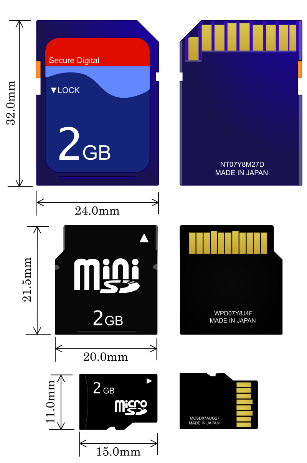 2024. 11. 13.
44
CMOS
NMOS
20 μm – 1968
10 μm – 1971
6 μm – 1974
3 μm – 1977
 1.5 μm – 1981
1 μm – 1984
800 nm – 1987
600 nm – 1990
350 nm – 1993
250 nm – 1996
180 nm – 1999
130 nm – 2001
90 nm – 2003
65 nm – 2005
45 nm – 2007
32 nm – 2009
28 nm – 2010
22 nm – 2012
14 nm – 2014
10 nm – 2016
7 nm – 2018
5 nm – 2020
3 nm – 2022
copper
PMOS
Memóriatörténet, összefoglaló
2024. 11. 13.
46
Memóriatörténet, összefoglaló
2024. 11. 13.
47
Memóriatörténet, összefoglaló
2024. 11. 13.
48
Memóriatörténet, összefoglaló
2024. 11. 13.
49
Optikai, optikai-mágneses
2024. 11. 13.
50
2024. 11. 13.
51
2024. 11. 13.
52